彌勒慈氏學第一部分：概說
陳永泰師兄
學習目的——1
利益自己： 
     值遇當來下生彌勒尊佛、未來賢劫 996 佛、星宿劫諸佛受記 
  1.『如是等眾生，若淨諸業行六事法，必定無疑當得生於兜率天上，值遇彌勒；
  2.  亦隨彌勒下閻浮提，第一聞法。  
  3.  於未來世值遇賢劫一切諸佛，
  4.  於星宿劫亦得值遇諸佛世尊，於諸佛前受菩提記』。       (佛說觀彌勒菩薩上生兜率天經)
學習目的——2
利益自己：
往生兜率天極簡易、極安樂、極殊勝
學習往生諸佛國度通則
彌勒學適合現代人修學：物質科學文明時代
從初學者到成佛
學習目的——3
利益他人：
	為眾生介紹當來彌勒尊佛結法緣
   普願有情值遇龍華三會聞法證果

破邪顯正：破斥一貫道等利用彌勒佛傳教
彌勒學內容——1
1. 認識彌勒菩薩：事蹟(釋迦佛世之前、佛世行儀、中國應化事蹟)
                            彌勒菩薩的形象
2. 兜率天：天宮勝境
                 如何往生
                 往生過程
3. 當來彌勒佛國世界
4. 往生彌勒兜率天宮諸聖諸賢
彌勒學內容——2
5. 彌勒信仰在古、今，中國、韓國、日本、台灣、香港
6. 彌勒學的境、行、果：瑜伽論真實義品、瑜伽戒本、彌勒三經
                                      (太虛大師)
7. 佛經裡彌勒菩薩的行儀、修證
8. 彌勒三學：戒——瑜伽戒本；定--無著菩薩《六門教授習定論》；
                     慧——彌勒五大論
9. 利用彌勒信仰的眾生：武則天、一貫道、天道、宇宙彌勒皇教
參考資料
瑯琊閣部落格、瑯琊閣網站
佛教法相學會(香港)：香港九龍彌敦道328-342A
台灣慈宗學會：新北市中和法名寺禪敬方丈法師、如證法師 
大慈山彌勒道場(台灣)：南投縣竹山鎮常常照法師(捨報)—如崑法師
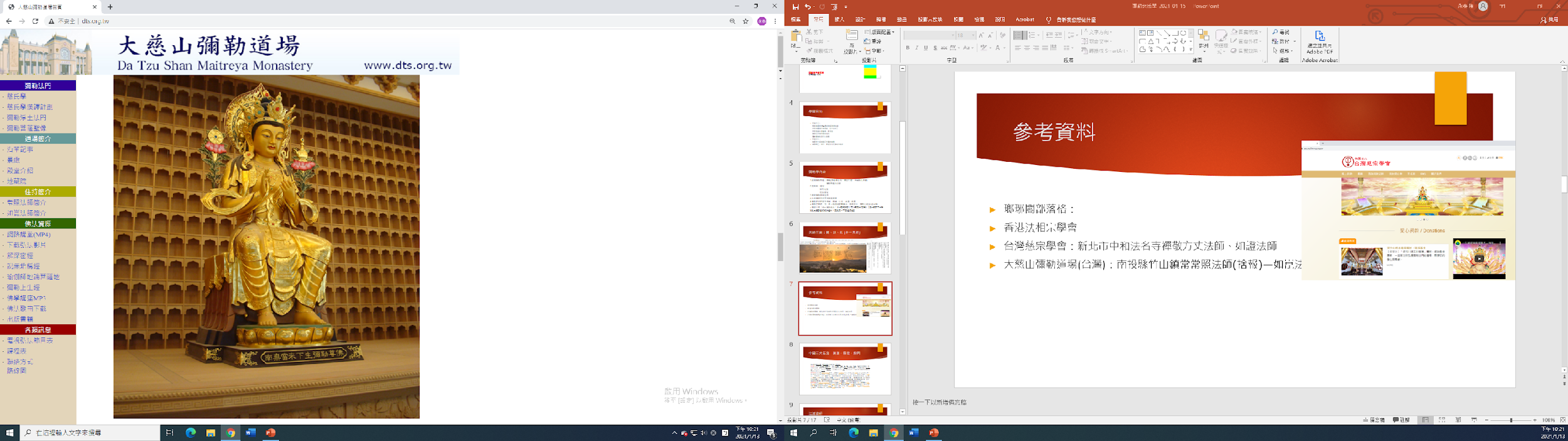 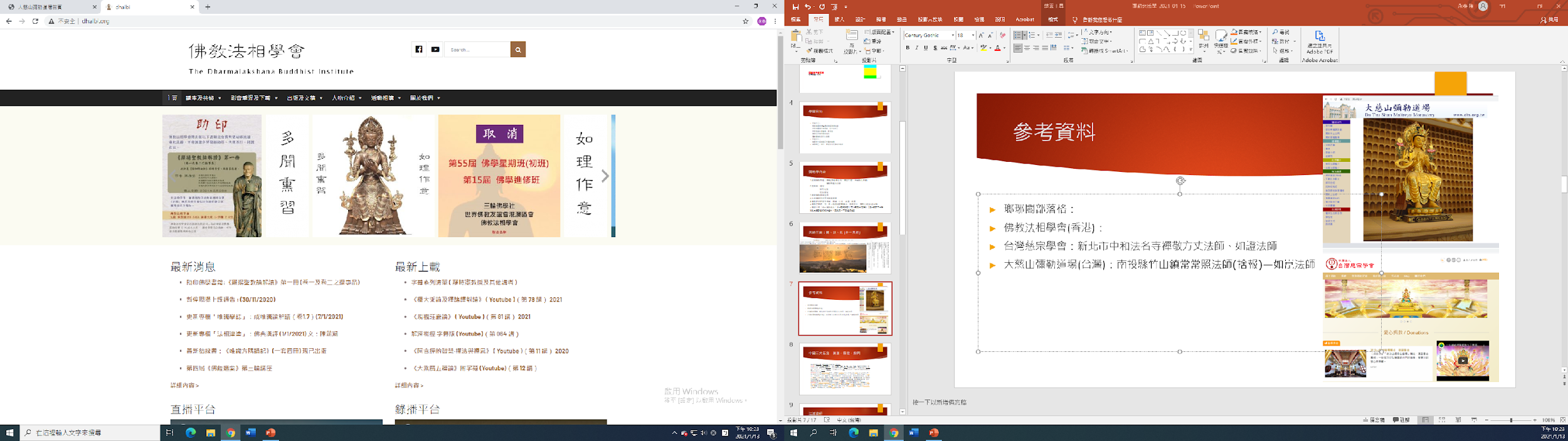 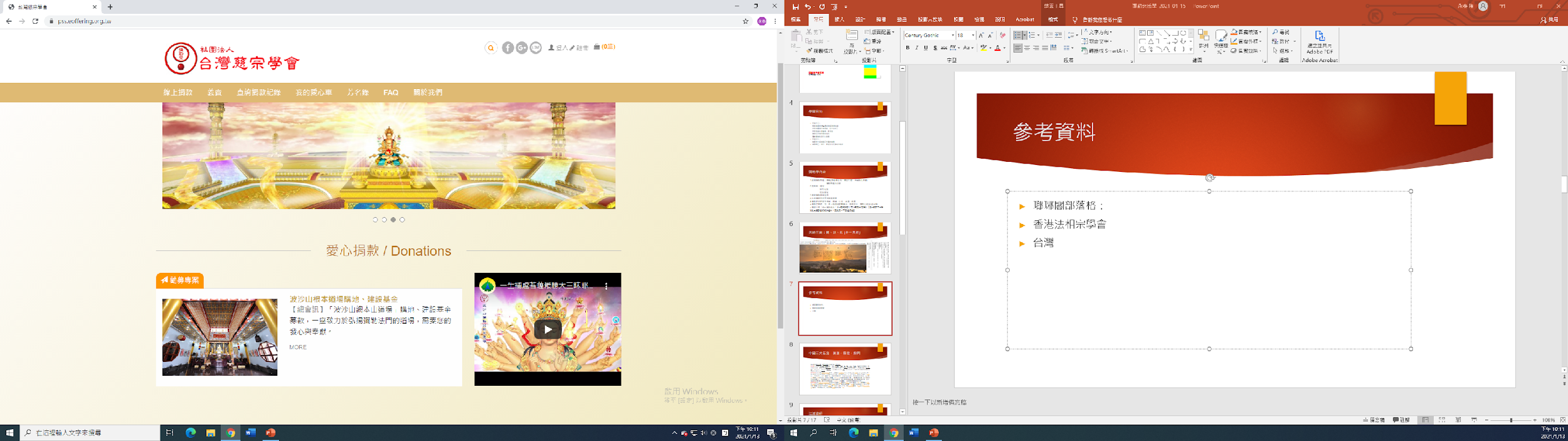 往生利益
臨終時菩薩與天子相迎
蓮花台上化生為天人
須臾即見彌勒菩薩
白毫瑞光銷九十億劫生死罪
兜率天宮殊勝莊嚴
得諸天女侍奉
禮佛學法：稱機演法、理無不窮、事無不盡、疑無不遣、執無不破、證不退轉
可以回人間報告親友
彌勒信仰曾經是主流
印度：近代在印度腱陀羅—古代佛教美術中心，發現西元二世紀後期之彌勒像，數量很多             由彌勒經和彌勒聖像之出現，可以看出，彌勒信仰發源於印度，尤其以西北印度最盛
西域：彌勒信仰從印度傳至西域，唐代道世著【法苑珠林】記述玄奘西行途中的見聞：玄奘云：西道俗， 悉為彌勒之業
中國：從西晉時道安法師（314～385）首倡以來，歷久而不衰。隋朝以前是主流，唐朝之後淨土信仰有兩大流派(1)彌勒淨土，(2)彌陀淨土。清朝康熙弘贊律師編纂兜率龜鏡集羅列往生兜率諸聖賢
彌勒信仰曾經是主流
(隋唐之彌勒信仰與圖像    國立故宮博物院書畫處　李玉珉)
唐朝詩人——白居易
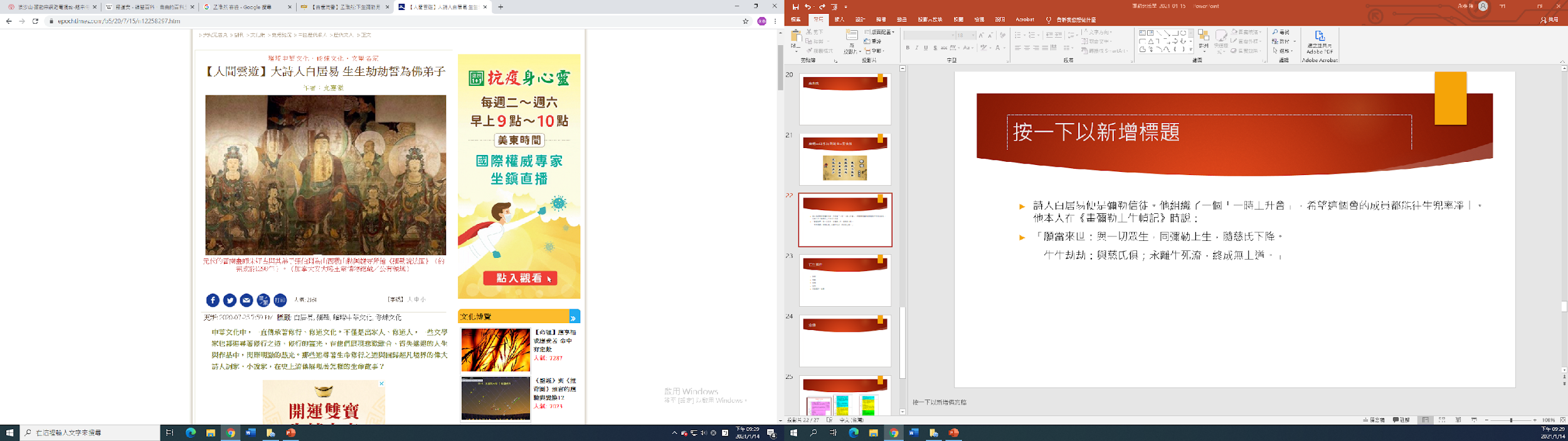 詩人白居易便曾經是彌勒信徒。
他曾組織了一個「一時上升會」，希望該會成員都能往生兜率凈土。
他在《畫彌勒上生幀記》時說：
「願當來世：與一切眾生，同彌勒上生，隨慈氏下降。
   生生劫劫：與慈氏俱；   永離生死流，終成無上道。」
      白居易在《答客說》里說：
  「海山不是吾歸處，歸即應歸兜率天。」
慈宗初祖– 東方聖人(羅什師讚)--彌天釋道安
撰寫《綜理眾經目錄》 (道安錄、安錄) ，開創中國佛教文獻整理和目錄研究之先河。
制定《僧尼規範》、《佛法憲章》為僧團規則，更從此成為僧尼的準則。
開創東土最先《彌勒淨土》信仰及引入其具體修行方法。
反思「格義」 的譯法，還佛教義理之本意；總結了翻譯中的經驗與困難，提出了佛教史上有名的「五失本、三不易」的說法。
精研不同版本的般若經典，依「諸法性空」和「法身不二」的思想創立「本無」宗，促進了佛教的中國化。
魏晉時期沙門皆依師姓，故姓不同。以釋迦大師為本，於是後世皆定釋氏為僧姓。
三分科判 以序分、正宗分、流通分三部分來科判經文，
師：佛圖澄    弟子：慧遠、僧睿、曇翼、法遇、慧持、慧永、道立
【維基百科】
慈宗初祖– 東方聖人--彌天釋道安
後至秦建元二十一年正月二十七日。忽有異僧。形甚庸陋。來寺寄宿。寺房既窄。處之講堂。時維那值殿。夜見此僧。從窗隙出入。遽以白安。安驚起禮。訊問其來意。
答云。相為而來。安曰。自惟罪深。詎可度脫。
彼答云。甚可度耳。然須更浴聖僧。情願必果。具示浴法。
安請問來生。所生之處。
彼乃以手撥天之西北。即見雲開。備睹兜率勝玅之報。爾夕大眾數十人。悉皆同見。
安後營浴具。見有非常小兒。伴侶數十。來入寺戲。須臾就浴。果是聖應也。
至其年二月八日。忽告眾曰。吾當去矣。是日齋畢。無疾而卒。
初安生。而便左臂生一皮。廣寸許。著臂。捋可上下。唯不得出手。又肘外有方肉，上有通文，時人謂之為印手菩薩。後宣律師問天神。乃知安是印手菩薩也。安師。為最領導初修持彌勒法門。故尊為「慈宗」初祖。【高僧傳】
天道三寶：關、訣、印 (非一貫道)
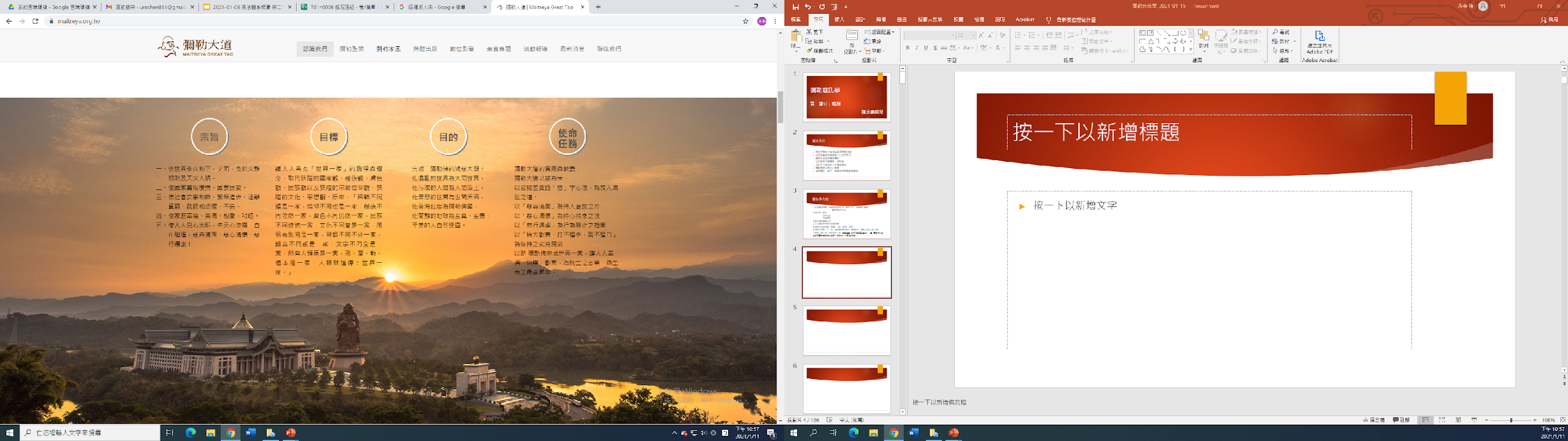 台灣新竹縣峨嵋鄉快樂路  11.8726公頃全亞洲最大彌勒佛像總高度72公尺的彌勒佛巨像，淨高57.6公尺，頭部4層樓高，手捧地球3層樓高
，共使用1500噸鋼構及600噸青銅
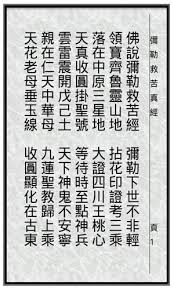 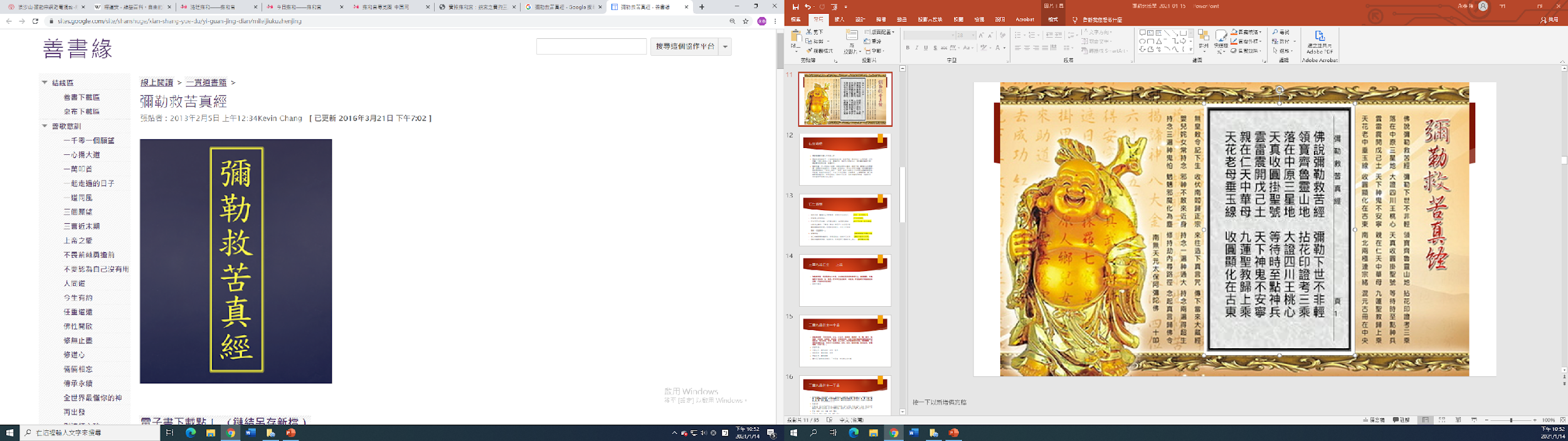 一
貫
道
努力弘揚彌勒慈氏宗門
人能弘道，非道弘人《 論語衛靈公》 
徒善不足以為政善，徒法不能以自行《孟子·離婁章句上·第一節》
往生過程
【佛說觀彌勒菩薩上生兜率天經】
如是等輩，若一念頃受八戒齋，修諸淨業發弘誓願，
命終之後，譬如壯士屈申臂頃，即得往生兜率陀天，
於蓮華上結加趺坐， 
百千天子作天伎樂，持天曼陀羅花、摩訶曼陀羅華，以散其上讚言：
汝於閻浮提廣修福業來生此處。此處名兜率陀天，今此天主名曰彌勒，汝當歸依。』
應聲即禮，
禮已諦觀眉間白毫相光，即得超越九十億劫生死之罪。
是時菩薩隨其宿緣，為說妙法，令其堅固不退轉於無上道心。
往生過程
命終之後，譬如壯士屈申臂頃，即得往生兜率陀天，      (迅速。無中陰身？)
於蓮華上結加趺坐，                                                         (不必住蓮苞)
百千天子作天伎樂，持天曼陀羅花、摩訶曼陀羅華，      (諸天子伎樂、散花來迎)
    以散其上讚言：『善哉，善哉！善男子！汝於閻浮提
    廣修福業來生此處。此處名兜率陀天，今此天主名曰
    彌勒，汝當歸依。』
應聲即禮，                                                                         (當即覲謁禮拜彌勒菩薩)
禮已諦觀眉間白毫相光，即得超越九十億劫生死之罪。    (彌勒菩薩慈光銷罪)
是時菩薩隨其宿緣，為說妙法，令其堅固不退轉於無上道心。 (當即聞法不退)
《法滅盡經》
正覺說法：九千年後，法將滅時，月光菩薩帶領僅存的佛子到山中，修禪定，往生兜率天宮，  
     追隨彌勒菩薩，將來下生娑婆，在龍華三會證果(阿羅漢乃至初地)
討論：根據法滅盡經
1.諸佛弟子先入山修行，不是月光菩薩帶領入山
2.沒有說入山修禪定
3.沒有說往生兜率天宮
4.沒有看到經論說往生兜率天宮需要修禪定(往生色界天需要禪定)
5.月光菩薩應該是帶領佛弟子出山弘揚佛道
《法滅盡經》
法欲滅時，……
「時有菩薩、辟支、羅漢，眾魔驅逐不預眾會。三乘入山福德之地，恬怕自守以為欣快，壽命延長。諸天衛護，月光出世，得相遭值，共興吾道五十二歲。《首楞嚴經》、《般舟三昧》先化滅去，十二部經尋後復滅盡，不復現。不見文字，沙門袈裟自然變白。
「吾法滅時，譬如油燈臨欲滅時，光明更盛，於是便滅——吾法滅時亦如燈滅。自此之後，難可數說。如是之後數千萬歲，彌勒當下世間作佛。天下泰平，毒氣消除，雨潤和適，五穀滋茂，樹木長大，人長八丈，皆壽八萬四千歲，眾生得度不可稱計。」
三輩九品往生——上品
如是等眾生，若淨諸業行六事法，必定無疑當得生於兜率天上，值遇彌勒；亦隨彌勒下閻浮提，第一聞法。於未來世值遇賢劫一切諸佛，於星宿劫亦得值遇諸佛世尊，於諸佛前受菩提記 (六事：六波羅蜜多？威儀不缺；掃塔塗地；以眾名香妙華供養；行眾三昧，深入正受；讀誦經典。)
太虛大師：
修習六事法:
     上品上生：具足修習
     上品中生：多分修習
     上品下生：少分修習
三輩九品往生——中品
佛告優波離：『佛滅度後，比丘、比丘尼、優婆塞、優婆夷、天、龍、夜叉、乾闥婆、阿修羅、迦樓羅、緊那羅、摩睺羅伽等，是諸大眾若有得聞彌勒菩薩摩訶薩名者，聞已歡喜、恭敬、禮拜，此人命終，如彈指頃即得往生，如前無異。但得聞是彌勒名者，命終亦不墮黑闇處、邊地、邪見、諸惡律儀；恆生正見，眷屬成就，不謗三寶』。
太虛大師：
中品上生：聞名歡喜、恭敬、禮拜
中品中生：聞名歡喜、恭敬
中品下生：聞名歡喜
聞名而不歡喜恭敬禮拜：不生惡道，常為善法之所攝
三輩九品往生——下品
佛告優波離：『若善男子、善女人，犯諸禁戒，造眾惡業，聞是菩薩大悲名字，五體投地誠心懺悔，是諸惡業速得清淨。未來世中諸眾生等，聞是菩薩大悲名稱，造立形像，香、華、衣服、繒、蓋、幢、幡，禮拜、繫念。『此人命欲終時，彌勒菩薩放眉間白毫大人相光，與諸天子雨曼陀羅華來迎此人，此人須臾即得往生。』
太虛大師：
下品往生：犯戒造罪者不礙往生，只須發露懺悔，誓斷一切惡，誓修一切善。犯戒、謂已受戒眾，造眾惡業、謂未受戒眾。未來眾生聞彌勒名，或造像，或以香花衣服供養，或禮拜，或繫念，或懺悔者，修此五事即得下品上生；修此四事，即得下品中生；修此三事，即得下品下生。
五事：懺悔、造像、供養、禮拜、繫念
下品上生：懺悔、造像、供養、禮拜、繫念
下品中生：懺悔、供養、禮拜、繫念
下品下生：懺悔、禮拜、繫念
彌勒菩薩的慈悲
《佛說慈氏菩薩誓願陀羅尼經》：
「爾時慈氏菩薩聞佛世尊說陀羅尼已，白言世尊：是陀羅尼有大利益，能令眾生解脫惡趣。時慈氏菩薩復發願言：若有眾生于未來世末法之時，能讀誦受持者，設以宿業墮阿鼻獄者，我成佛時當以佛力救拔出之，複與授于阿耨多羅三藐三菩提記。」
認識當來下生彌勒尊佛
真假開悟—蕭平實導師--第六章表相歸依與實義歸依--369頁，
如大乘經中起首之在家菩薩等，亦如彌勒、文殊、普賢、維摩詰、觀音、勢至…   等，雖現在家相，頭戴天冠、身著寶衣、胸佩瓔珞、身有種種寶物莊嚴，迥異出    家聖僧，然皆同得名為聖僧；
彌勒菩薩在佛世是【在家菩薩】？
彌勒菩薩姓名
1.彌勒菩薩（藏語：བྱམས་པ།；梵文：मैत्रेय Maitreya；巴利語：Metteyya），義譯為慈氏，音譯為梅呾利耶、梅怛儷藥
2.彌勒的梵文Maitreya是常見婆羅門姓氏，字根源自梵文Maitrī，意為慈愛。唐朝時玄奘到印度求學時，見到梵文原本，所以譯為梅呾利耶。
彌勒帝棣
【注維摩詰經】，鳩摩羅什述/後秦釋僧肇撰『彌勒菩薩』什曰：姓也，阿逸多字也。
【大乘悲分陀利經】
爾時世尊告彌勒菩薩：「如是，如是！彌勒阿逸多！如汝所言，於娑隣陀羅闍如來、應供、正遍知所，聞得是入一切種智行陀羅尼門。汝，彌勒！欲成阿耨多羅三藐三菩提者，於十大劫中便可滿足如來意。汝，彌勒！如是速疾以無上般涅槃，入無餘涅槃。汝，彌勒！乃能樂久住世，以本願待時故。彌勒！汝今於我所授法王子職。」
阿逸多譯曰無能勝。阿逸多菩薩即彌勒菩薩。彌勒是姓，譯曰慈;名字是阿逸多。姓與名合稱為「慈無能勝」。指彌勒菩薩修慈心三昧，以大慈度眾生，無人能超勝於他。
【賢愚經卷12，波婆離品第五十】
爾時波羅㮈王，名波羅摩達，王有輔相，生一男兒，三十二相，眾好備滿，身色紫金，姿容挺特。輔相見子，倍增怡悅，即召相師，令占相之。相師披看，歎言：「奇哉！相好畢滿，功德殊備，智辯通達，出踰人表。」輔相益喜，因為立字，相師復問：「自從生來，有何異事？」輔相答言：「甚怪異常，其母素性，不能良善，懷妊已來，悲矜苦厄，慈潤黎元，等心護養。」相師喜言：「此是兒志。」因為立字，號曰彌勒。父母喜慶，心無有量。其兒殊稱，合土宣聞，國王聞之，懷懼言曰：「念此小兒，名相顯美，儻有高德，必奪我位。曼其未長，當豫除滅，久必為患。」作是計已，即勅輔相：「聞汝有子，容相有異，汝可將來，吾欲得見。」時宮內人，聞兒暉問，知王欲圖，甚懷湯火。其兒有舅，名波婆梨，在波梨弗多羅國，為彼國師；聰明高博，智達殊才，五百弟子，恒逐諮稟。於時輔相，憐愛其子，懼被其害，復作密計，遣人乘象送之與舅。
【賢愚經卷12，波婆離品第五十】
時波婆梨，聞歎佛德，自思惟言：「必當有佛。我書所記，[2]佛星下現，天地大動，當生聖人。今悉有此，似當是也。」即勅彌勒等十六人：「往見瞿曇，看其相好。眾相若備，心念難之：『我師波婆梨，為有幾相？』如我今者，身有兩相：一髮紺青，二廣長舌。若其識之，復更心難：『我師波婆梨，年今幾許？』如我年者，今百二十。若其知之，復更心念：『我師波婆梨，是何種姓？』欲知我種，是婆羅門。若其答識，復更心難：『我師波婆梨，有幾弟子？』如我今者，有五百弟子。若答知數，斯必是佛，汝等必當為其弟子，令遣一人語我消息。」
……時彌勒等，聞佛答難，事事如實，一無差違，深生敬仰，往至佛所，頭面禮訖，却坐一面。佛為說法，其十六人，得法眼淨，各從座起，求索出家。佛言：「善來！」鬚髮自墮，法衣在身，尋成沙門，重以方便，為其說法，其十五人，成阿羅漢。
彌勒菩薩佛世是出家僧寶
【賢愚經卷12，波婆離品第五十】
時彌勒等，聞佛答難，事事如實，一無差違，深生敬仰，往至佛所，頭面禮訖，却坐一面。佛為說法，其十六人，得法眼淨，各從座起，求索出家。佛言：「善來！」鬚髮自墮，法衣在身，尋成沙門，重以方便，為其說法，其十五人，成阿羅漢。
【大乘本生心地觀經卷第二  大唐罽賓國三藏般若奉　詔譯】
善男子！世出世間有三種僧：一菩薩僧，二聲聞僧，三凡夫僧。文殊師利及彌勒等，是菩薩僧；如舍利弗目犍連等，是聲聞僧；若有成就別解脫戒真善凡夫，乃至具足一切正見，能廣為他演說開示眾聖道法利樂眾生，名凡夫僧
【佛說觀彌勒菩薩上生兜率天經】
 爾時優波離亦從座起，頭面作禮而白佛言：「世尊！世尊往昔於毘尼中及諸經藏說阿逸多次當作佛，此阿逸多具凡夫身，未斷諸漏，此人命終當生何處？其人今者雖復出家，不修禪定不斷煩惱，佛記此人成佛無疑，此人命終生何國土？」
【賢愚經卷12，波婆離品第五十】
時佛姨母摩訶波闍波提，佛已出家，手自紡織，預作一端金色之疉，積心係想，唯俟於佛。既得見佛，喜發心髓，即持此疉，奉上如來。佛告憍曇彌：「汝持此疉，往奉眾僧。」時波闍波提，重白佛言：「自佛出家，心每思念，故手紡織，規心俟佛。唯願垂愍！為我受之。」佛告之曰：「知母專心欲用施我。然恩愛之心，福不弘廣，若施眾僧獲報彌多。我知此事，是以相勸。」佛又言曰：「若有檀越，於十六種具足別請，雖獲福報，亦未為多。何謂十六？比丘、比丘尼，各有八輩，不如僧中，漫請四人，所得功德，福多於彼，十六分中，未及其一。將來末世，法垂欲盡，正使比丘，畜妻俠子，四人以上，名字眾僧，應當敬視如舍利弗、目犍連等。」時波闍波提，心乃開解，即以其衣，奉施眾僧，僧中次行，無欲取者，到彌勒前，尋為受之。
於後世尊，與比丘僧，遊波羅㮈，轉行化導。爾時彌勒，著金色疉衣，身既端正，色紫金容，表裏相稱，威儀詳序，入波羅㮈城，欲行乞食。
認識當來下生彌勒尊佛
真假開悟—蕭平實導師--第六章表相歸依與實義歸依--369頁，
     如大乘經中起首之在家菩薩等，亦如彌勒、文殊、普賢、維摩詰、觀音、勢至…等，雖現在家相，頭戴天冠、身著寶衣、胸佩瓔珞、身有種種寶物莊嚴，迥異出家聖僧，然皆同得名為聖僧；

彌勒菩薩在佛世是【在家菩薩】？
彌勒菩薩相貌——具32相好
【賢愚經卷12，波婆離品第五十】

 爾時波羅㮈王，名波羅摩達，王有輔相，生一男兒，三十二相，眾好備滿，身色紫金，姿容挺特。

【雜寶藏經卷四，50經】

彌勒受衣，即著入城乞食。彌勒身有三十二相，紫磨金色，既到城裏，眾人競看，
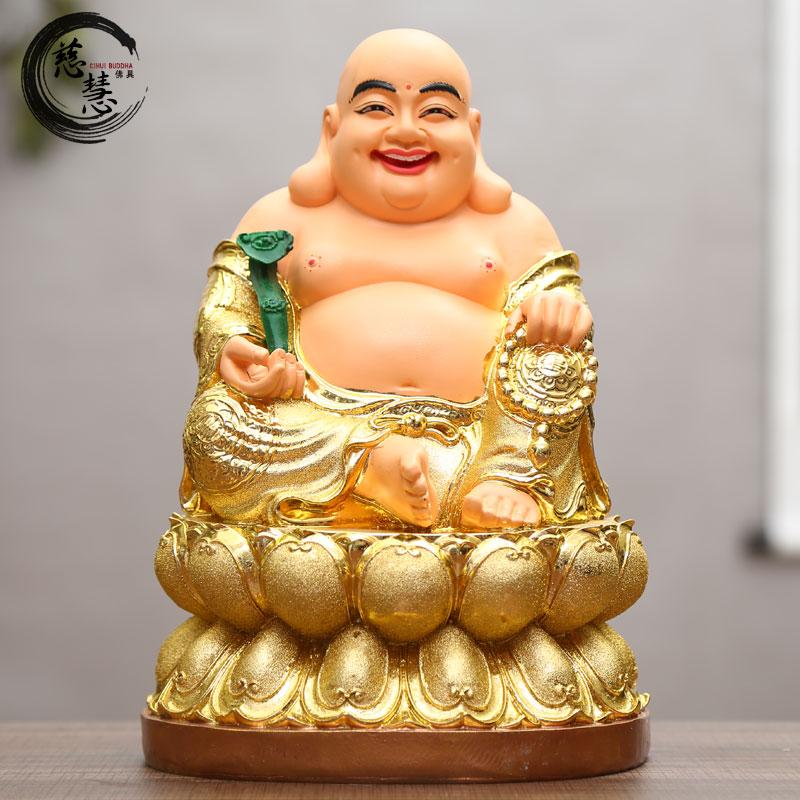 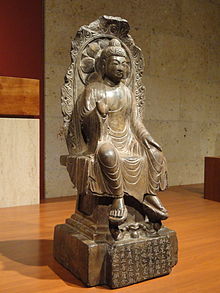 彌勒菩薩形象
佛像：   未來佛 有肉髻無見頂
菩薩像：頭戴天冠，身配瓔珞
化身像：布袋和尚，袒胸露腹
佛經裡的彌勒菩薩 CBETA
彌勒 5958 卷/篇章，22614次
慈氏 1865 卷/篇章，4141次
阿逸多384 卷/篇章，863次
悲華經，法華經(啟問)、大般若經(卷168，彌勒菩薩與善現對談)、華嚴經、楞嚴經、無量壽經、觀普賢菩薩行法經、大寶積經、
彌勒三經：彌勒菩薩所問本願經、佛說觀彌勒菩薩上生兜率天經、彌勒下生經
彌勒菩薩在釋迦佛世的地位——三類僧寶
《大乘本生心地觀經》卷二：
善男子！世出世間有三種僧：一菩薩僧，二聲聞僧，三凡夫僧。文殊師利及彌勒等，是菩薩僧；如舍利弗目犍連等，是聲聞僧；若有成就別解脫戒真善凡夫，乃至具足一切正見，能廣為他演說開示眾聖道法利樂眾生，名凡夫僧；
彌勒最為上首菩薩
《悲華經》卷第一  北涼天竺三藏曇無讖譯
轉法輪品第一
如是我聞：
一時佛在王舍城耆闍崛山，與大比丘僧六萬二千人俱，皆阿羅漢，諸漏已盡，無復煩惱，一切自在，心得解脫，慧得解脫；譬如善調摩訶那伽，所作已辦，捨於重擔，逮得己利，盡諸有結，正智得解，心得自在，於一切心，得度彼岸，唯除阿難。菩薩摩訶薩四百四十萬人，彌勒菩薩最為上首，皆得陀羅尼忍辱禪定，深解諸法空無定想，如是大士皆不退轉。是時，復有大梵天王與無量百千諸梵天子俱，他化自在天王與其眷屬四百萬人俱，化樂天王亦與眷屬三百五十萬人俱，兜率天王亦與眷屬三百萬人俱，夜摩天王亦與眷屬三百五十萬人俱，忉利天王釋提桓因亦與眷屬四百萬人俱，毘沙門天王亦與鬼神眷屬十萬人俱，毘樓勒天王亦與拘辦荼眷屬一千俱，毘樓勒叉天王亦與諸龍眷屬一千俱，提頭賴吒天王與乾闥婆眷屬一千俱，難陀龍王、婆難陀龍王亦各與一千眷屬俱，如是等眾，皆已發心趣於大乘，已行六波羅蜜。
彌勒菩薩是眾菩薩首
《佛說觀藥王藥上二菩薩經》  宋西域三藏畺良耶舍(宋言時稱)譯
爾時十方諸佛說是語已。如入禪定默然而坐。爾時釋迦牟尼佛告大眾言。汝等今者見是藥王藥上二菩薩。寶瓔供養合掌住立在我前不。是時大眾彌勒為首。白佛言世尊唯然已見。佛告彌勒阿逸多是藥王菩薩。久修梵行諸願已滿。於未來世過算數劫。當得作佛號淨眼如來
彌勒菩薩是上首菩薩
《大法鼓經》卷上：
一時佛住舍衛國祇樹給孤獨園，與大比丘眾五百人俱，復有百千大菩薩眾，復有眾多天、龍、夜叉、[12]健闥婆眾，復有百千諸優婆塞、優婆夷眾，復有娑婆世界主、梵天王、及天帝釋、四天王眾，復有十方世界無量比丘、比丘尼、優婆塞、優婆夷諸菩薩俱。
爾時，如來於彼四眾說如是法：「有有則有苦樂、無有則無苦樂，是故離苦樂則是涅槃第一之樂。」
彼五百聲聞比丘——一切皆是阿羅漢，諸漏已盡，無復煩惱；心得自在，譬如大龍，心得好解脫慧、得好解脫；所作已[A2]辦，[A3]已捨重擔；逮得己利，盡諸有結，正智心解脫——得一切心自在第一波羅蜜。有無量學人皆得須陀洹、斯陀含、阿那含果。有成就有漏法無量比丘眾、有成就無量阿僧祇功德菩薩摩訶薩[13]徒十方來，算數譬喻所不能及，亦非一切聲聞緣覺之所能知。除文殊師利菩薩，及大力菩薩、觀世音菩薩、彌勒菩薩摩訶薩，如是上首菩薩摩訶薩，無量阿僧祇眾，譬如大地所生草木，從諸方來諸菩薩眾亦復如是，不可稱數。
受戒三師七證
《佛說觀普賢菩薩行法經》：
爾時，行者若欲具足菩薩戒者，應當合掌在空閑處遍禮十方佛，懺悔諸罪，自說己過。然後靜處白十方佛而作是言：『諸佛世尊常住在世，我業障故，雖信方等見佛不了。今歸依佛，唯願釋迦牟尼正遍知、世尊為我和上；文殊師利具大慧者願以智慧授我清淨諸菩薩法；彌勒菩薩勝大慈日憐愍我故亦應聽我受菩薩法；十方諸佛現為我證；諸大菩薩各稱其名，是勝大士覆護眾生，助護我等今日受持方等經典，乃至失命，設墮地獄受無量苦，終不毀謗諸佛正法。以是因緣功德力故，今釋迦牟尼佛為我和上、文殊師利為我阿闍梨、當來彌勒願授我法、十方諸佛願證知我、大德諸菩薩願為我伴，我今依大乘經甚深妙義，歸依佛、歸依法、歸依僧。』如是三說。
涅槃前的咐囑
《大乘方廣總持經》：
爾時，佛告菩薩摩訶薩言：「阿逸多！如來不久當入涅槃。汝於諸法有所疑者，我今現在，欲有所問今正是時。佛滅度後，勿生憂悔。」
爾時，彌勒菩薩摩訶薩白佛言：「唯然，世尊！善自知時。諸佛如來於一切法皆悉究竟，惟願宣說，令此法眼久住於世。」
往生彌勒佛前
《放光般若經》：
爾時說般若波羅蜜行時，坐中有三萬比丘，以身所著衣盡用奉佛，皆發無上正真道意。於是佛笑。
時阿難從坐起，正衣服，右膝著地叉手白佛言：「佛不妄笑，會當有意。」
佛告阿難：「是三萬比丘，於是壽終當生阿閦佛國。却後六十二劫皆當作佛，號聲聞支頭。復有六萬欲天子，皆當生彌勒佛前，皆當出家作沙門。」
功課 查懺本
專修
懺悔
誦戒
讚佛
念佛
誦經
觀想
觀行
打坐
布施
發願
迴向
日課
    禮佛
    念佛
    發願
    迴向
念佛
六字聖號、四字聖號
唱頌、念頌
唯有諸蘊可得，除諸蘊外，我不可得
諸心心所亦如幻化非真實有
念佛心謝
往生條件
發願
持戒
修福：布施、造佛像、香、花、衣服、繒、蓋、幢、幡
禮拜
念佛
上品往生：修六事法
發願
願我臨欲命終時，千佛授手諸天迎。
蓮花台上化天人，須臾覲禮慈尊顏。
毫光銷我億劫罪，歡喜聞法證不退。
隨佛下生度有情，普願眾生會龍華。